Residuated Completely Simple Semigroups
G. A. Pinto
The College of The Bahamas
University of York, 14 January 2015
Residuated Completely Simple Semigroups
(1) An ordered semigroup S is a semigroup together with a compatible order. That is, for x, y, z in a semigroup S, 
 
(2) A semigroup S is called completely simple if it is simple (no proper ideals) and if it contains a primitive idempotent (minimal within the set of all idempotents of S)

(3) An ordered semigroup S is called residuated if for any x, y in S, there exists
                                                and
these being, respectively, the left and right residual of x by y.
G. A. Pinto  							The College of The Bahamas
2
Residuated Completely Simple Semigroups
Theorem [Suschkewitz (1928) and Rees (1940)]

Let G be a group, let I,     be non-empty sets and let                 be a                         		matrix with entries in G. Let


and define a multiplication on S by
                                         

Then S is a completely simple semigroup.
Conversely, every completely simple semigroup is isomorphic to a semigroup constructed in this way.
G. A. Pinto  							The College of The Bahamas
3
Residuated Completely Simple Semigroups
We introduced [Blyth and GAP, 2001] six orders in a completely simple semigroup of the form 


where        is a totally ordered cyclic group such that             .

Take                       and                          these sets being ordered in the usual way. Moreover, since                  we can choose and fix
G. A. Pinto  							The College of The Bahamas
4
Residuated Completely Simple Semigroups
(a) Lexicographic order,
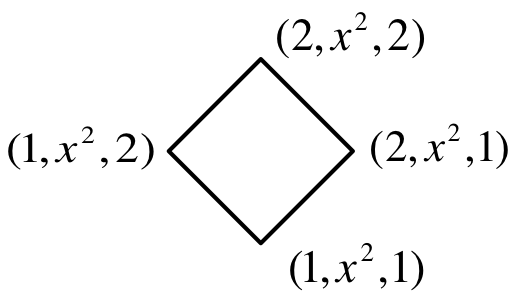 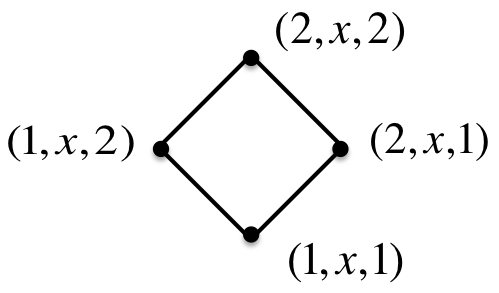 See the special case where
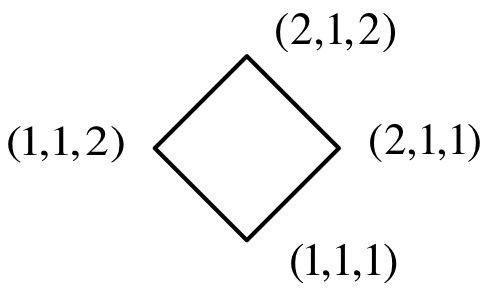 G. A. Pinto  							The College of The Bahamas
5
Residuated Completely Simple Semigroups
(b) Left lexicographic order,
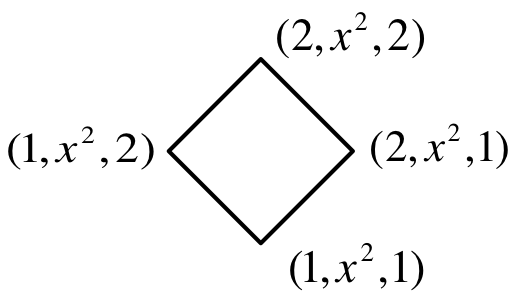 See the special case where
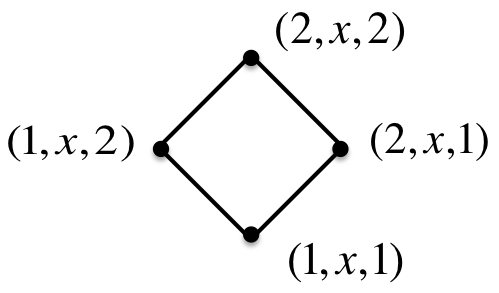 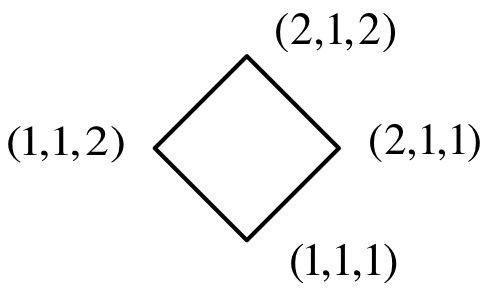 G. A. Pinto  							The College of The Bahamas
6
Residuated Completely Simple Semigroups
(c) Right lexicographic order,
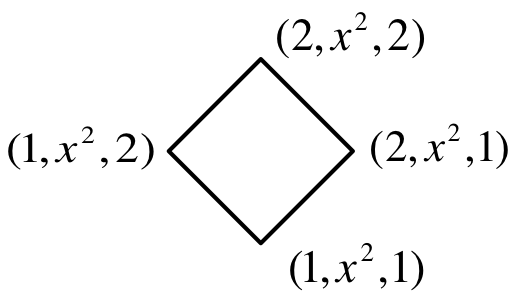 See the special case where
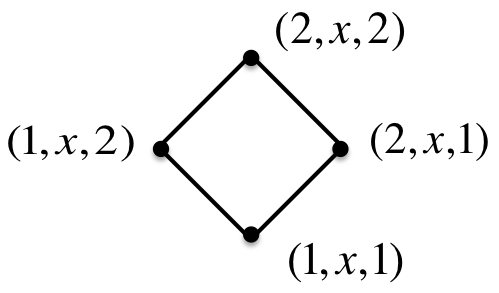 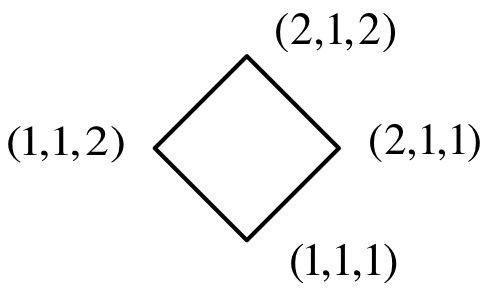 G. A. Pinto  							The College of The Bahamas
7
Residuated Completely Simple Semigroups
(d) Bootlace order,      , which is the transitive closure of              
      Since       and      commute, we have that                    and
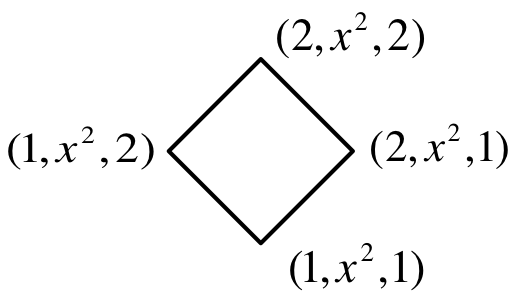 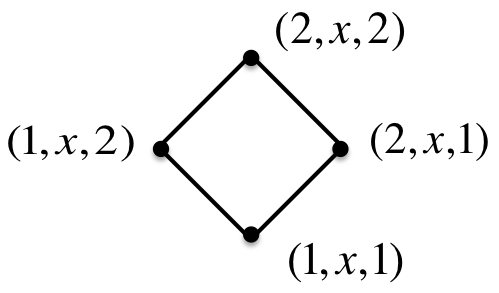 See the special case where
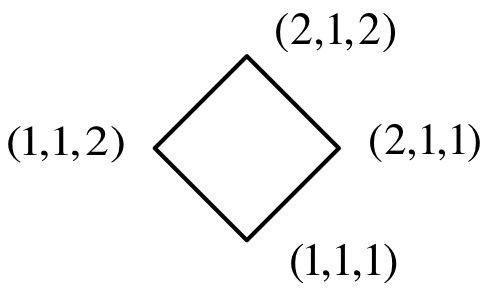 G. A. Pinto  							The College of The Bahamas
8
Residuated Completely Simple Semigroups
(e) Cartesian order,
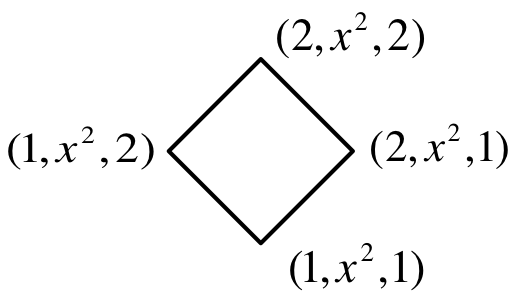 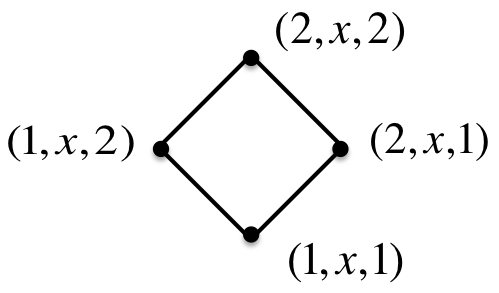 See the special case where
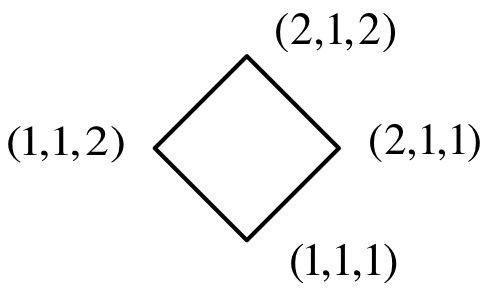 G. A. Pinto  							The College of The Bahamas
9
Residuated Completely Simple Semigroups
(f) Discrete Lexicographic order,
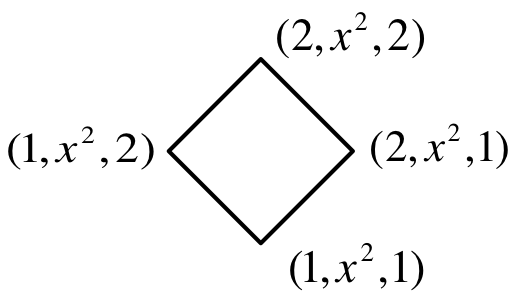 See the special case where
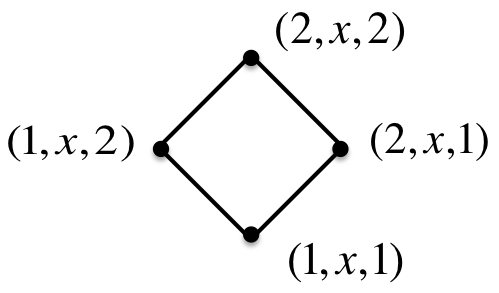 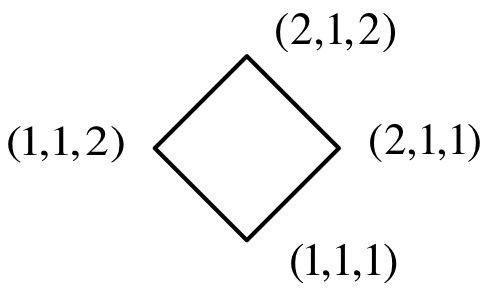 G. A. Pinto  							The College of The Bahamas
10
Residuated Completely Simple Semigroups
The following Hasse diagram indicates the hierarchy of these orders
G. A. Pinto  							The College of The Bahamas
11
Residuated Completely Simple Semigroups
An important question is: 

when each of this orders is compatible with multiplication?
To answer to this question one notion is necessary:

     the matrix P is said to be isotone if

                   
     whenever            and         .
G. A. Pinto  							The College of The Bahamas
12
Residuated Completely Simple Semigroups
Theorem [Blyth and GAP, 2001]
If        is totally ordered with            , then compatibility occurs if and only if, for
   (1)         :  P is isotone
   (2)         :  P is isotone and  
   (3)         :  P is isotone and 
   (4)         :  P is isotone and
   (5)         :
If        is discretely ordered then all of the orders coincide with
and P is a constant matrix.
G. A. Pinto  							The College of The Bahamas
13
Residuated Completely Simple Semigroups
Theorem [Blyth and GAP, 2014]
None of the ordered semigroups

is residuated.
Theorem [Blyth and GAP, 2014]
The ordered semigroup                 is orthodox and residuated.
The case of the bootlace order,   is considerably more complicated. Some crucial observations concerning the structure of P are necessary.
G. A. Pinto  							The College of The Bahamas
14
Residuated Completely Simple Semigroups
Theorem [Blyth and GAP, 2014]
The bootlace order       is compatible with multiplication on 
                                    if and only if the sandwich matrix P is isotone with each row and column containing either at most the elements        and 1, or at most the elements 1 and x.
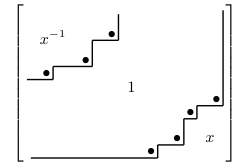 G. A. Pinto  							The College of The Bahamas
15
Residuated Completely Simple Semigroups
The “stairstep corner” positions, which are illustrated by “dots” on the matrix are of particular significance.

Since each row and each column of P contains at most two distinct entries, there can be at most one row and at most one column that contain two stairstep corner positions.

Such a row [column] will be called exceptional.

Clearly, in an exceptional row [column] the entry 1 involved  must be in the last column [row].
G. A. Pinto  							The College of The Bahamas
16
Residuated Completely Simple Semigroups
For every          and            we define




and
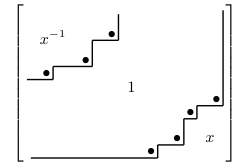 With this notation,       is a stairstep corner entry if and only if
                                            and
Note also that if        is a stairstep corner entry then            .
G. A. Pinto  							The College of The Bahamas
17
Residuated Completely Simple Semigroups
Theorem [Blyth and GAP, 2014]
The ordered semigroup              is residuated.
The formulae for the residuals are as follows:
G. A. Pinto  							The College of The Bahamas
18
Residuated Completely Simple Semigroups
Let us now turn our attention to identify on the matrix P  the maximal idempotents of these semigroups.
G. A. Pinto  							The College of The Bahamas
19
Residuated Completely Simple Semigroups
Definition An entry       of P will be called prime if
                                      and
It follows from this definition that if a stairstep corner entry is the only one in its row and its column then it is prime.
If an exceptional row (column) exists then the corner entry 1 in the last row (column) is not prime.
Theorem [Blyth and GAP, 2014]
In              the following statements are equivalent:
   (1)                  is a maximal idempotent;
   (2)         is a prime stairstep corner entry of P.
G. A. Pinto  							The College of The Bahamas
20
Residuated Completely Simple Semigroups
Example
The stairstep corner entries  are                                        .. All except 
                      are prime, so this semigroup              has three maximal
idempotents.
G. A. Pinto  							The College of The Bahamas
21
Residuated Completely Simple Semigroups
Definition A residuated regular semigroup is said to be concise if all idempotents of the form 
                  	                   and                    
are maximal.
Theorem [Blyth and GAP, 2014]
             is concise if and only if the sandwich matrix P is symmetric and each row [column] has a prime corner entry.
Corollary [Blyth and GAP, 2014]
              is concise if and only if P is of size          and              has n maximal idempotents.
G. A. Pinto  							The College of The Bahamas
22
Residuated Completely Simple Semigroups
Example 

The          sandwich matrices with               concise are
G. A. Pinto  							The College of The Bahamas
23
Residuated Completely Simple Semigroups
When                  has a biggest idempotent?
Theorem [Blyth and GAP, 2014]
The following statements are equivalent:
   (1)               has a biggest idempotent
   (2)   in the sandwich matrix each     is either      or        
   (3)   in the sandwich matrix each     is either      or                
   (4)       is orthodox
   (5)
G. A. Pinto  							The College of The Bahamas
24
Residuated Completely Simple Semigroups
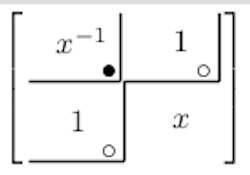 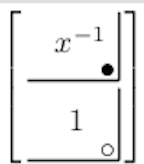 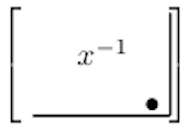 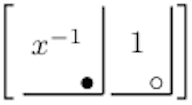 G. A. Pinto  							The College of The Bahamas
25
Residuated Completely Simple Semigroups
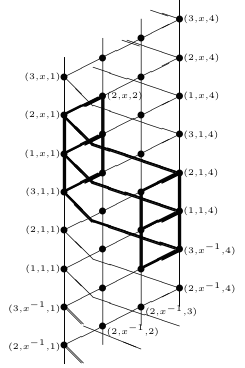 Example
G. A. Pinto  							The College of The Bahamas
26
Residuated Completely Simple Semigroups
Order Isomorphism
Theorem [Blyth and GAP, 2014]

For given I  and     there is, to within ordered semigroup isomorphism, a unique bootlace-ordered orthodox completely simple semigroup of the form
G. A. Pinto  							The College of The Bahamas
27
Residuated Completely Simple Semigroups
G. A. Pinto  							The College of The Bahamas
28
Residuated Completely Simple Semigroups
G. A. Pinto  							The College of The Bahamas
29
Residuated Completely Simple Semigroups
G. A. Pinto  							The College of The Bahamas
30
Residuated Completely Simple Semigroups
Consider as an example               with
sandwich matrix
G. A. Pinto  							The College of The Bahamas
31
Residuated Completely Simple Semigroups
Sketch of the proof:

Let                                             be orthodox and consider
                                            where K is the           matrix all of 
whose elements are         . Clearly,          is orthodox.
Let us define the mapping

given by
G. A. Pinto  							The College of The Bahamas
32
Residuated Completely Simple Semigroups
QUESTIONS:

1 – The concise semigroup             with n maximal idempotents
is unique up to an order isomorphism? 
In the case where the matrix P is of order 3, this is true.

2 – What about the non-orthodox and non-concise case?
G. A. Pinto  							The College of The Bahamas
33